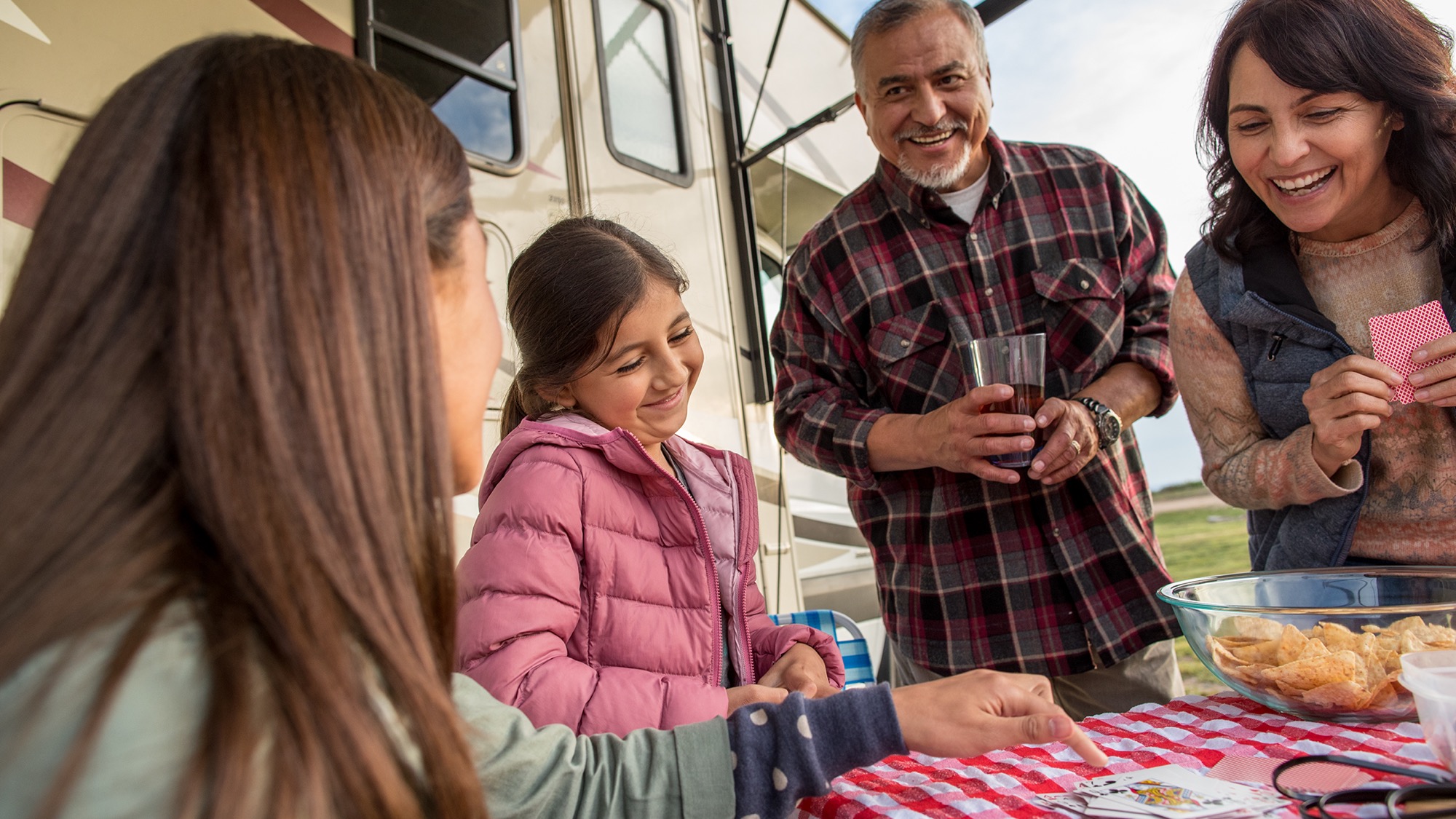 SMART WAYS TO HELP SAVE, GROW AND PROTECT YOUR MONEY
WEALTHwisdom
How to use smart money management to help protect the things and people you love
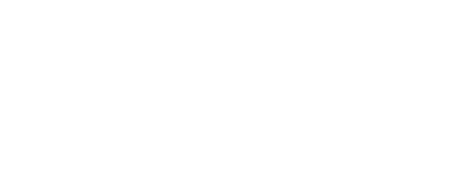 [Speaker Notes: Welcome! Today we’ll be talking about how to use smart money management to protect the things and people you love. 

I’m [NAME] and I’m a [TITLE]. As I’m going through this presentation, you’ll find the same information in your printed brochure. The brochure is yours to keep. We’ll have some time at the end of our session today for Q&A, but feel free to ask questions as we go along as well. I’m excited to share all of this information with you and Nationwide has many tools and resources to help support you, as well as Nationwide's many tools and resources. So, let’s get started!]
SMART WAYS TO HELP SAVE, GROW AND PROTECT YOUR MONEY
Important information
This material is not a recommendation to buy, sell, hold or roll over any asset, adopt an investment strategy, retain a specific investment manager or use a particular account type. It does not take into account the specific investment objectives, tax and financial condition, or particular needs of any specific person. Investors should work with their financial professional to discuss their specific situation.
The Nationwide Group Retirement Series includes unregistered group fixed and variable annuities and trust programs. The unregistered group fixed and variable annuities are issued by Nationwide Life Insurance Company. Trust programs and trust services are offered by Nationwide Trust Company, FSB. Nationwide Investment Services Corporation, member FINRA. Nationwide Mutual Insurance Company and Affiliated Companies, Home Office: Columbus, OH 43215-2220.
Nationwide, Nationwide is on your side, and the Nationwide N and Eagle are service marks of Nationwide Mutual Insurance Company. © 2020 Nationwide
PNM-15412AO.1 (06/20)
• Not a deposit • Not FDIC or NCUSIF insured • Not guaranteed by the institution
• Not insured by any federal government agency • May lose value
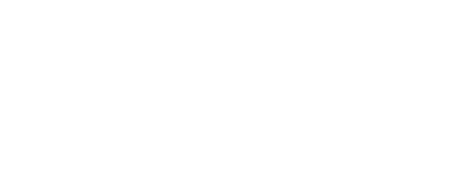 2
2
2
[Speaker Notes: Please read this important information.]
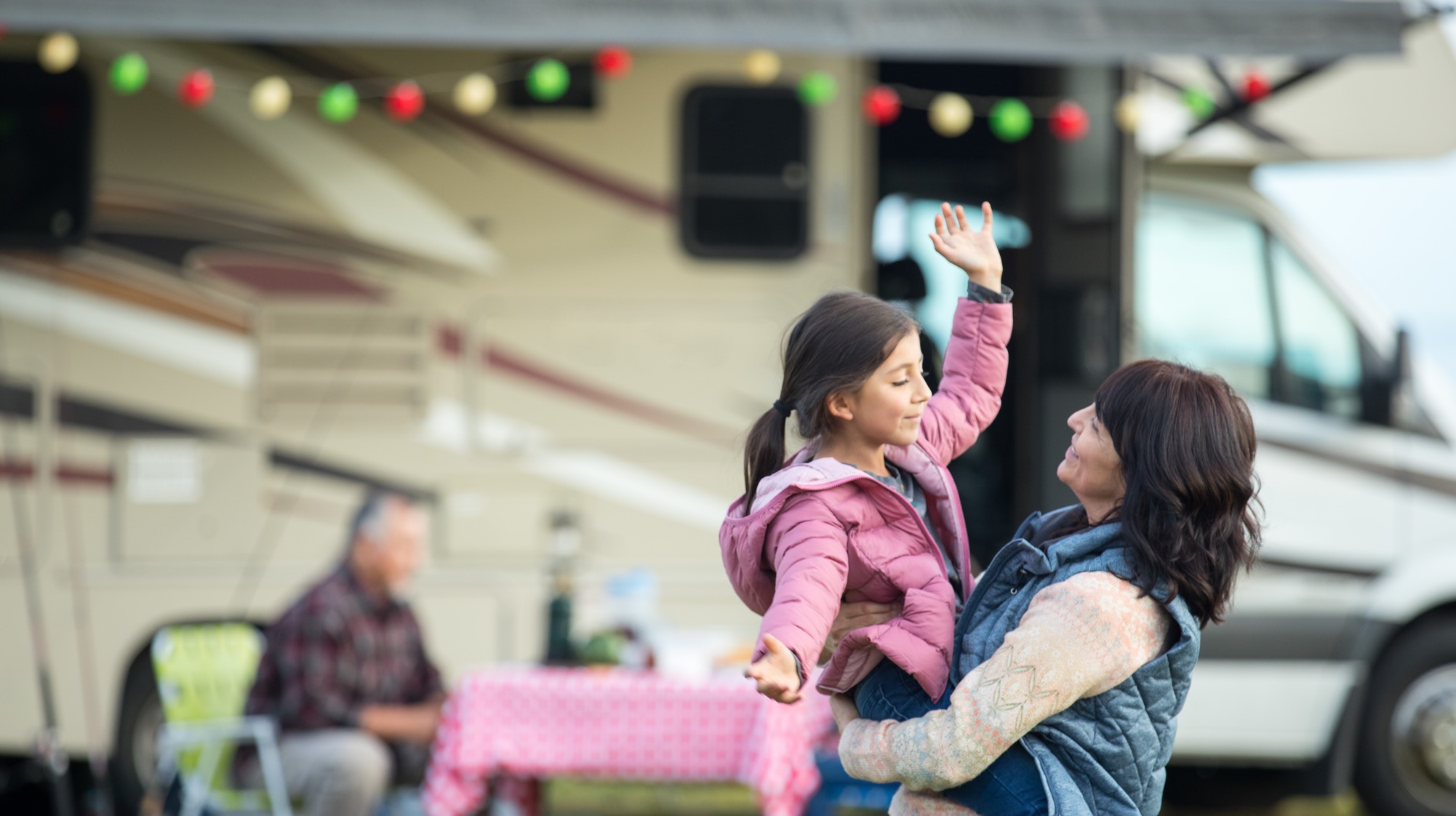 SHORT-TERM
savings
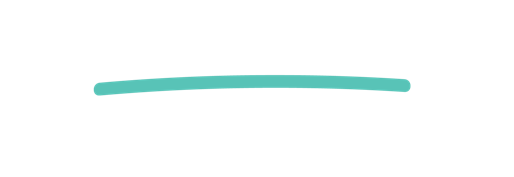 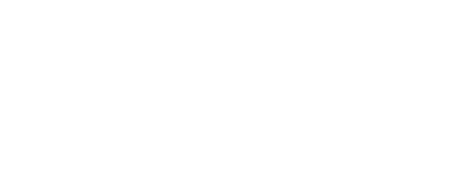 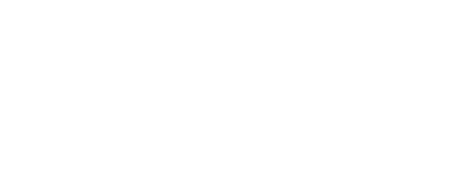 3
3
[Speaker Notes: We know that retirement is as unique as each individual planning for it. That’s why at Nationwide, we define retirement as your vision for the future — not as dollars and benchmarks.

Even if you’re just getting started with retirement planning, you have wealth worth protecting. Having a plan to help protect the people you love comes down to five key areas: short-term savings, long-term savings, investments, protecting assets and estate planning.

Let’s start with short-term savings.]
SMART WAYS TO HELP SAVE, GROW AND PROTECT YOUR MONEY
Short-term savings
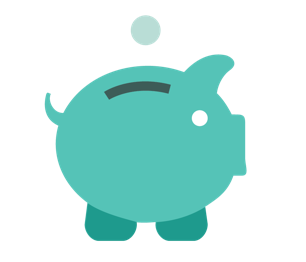 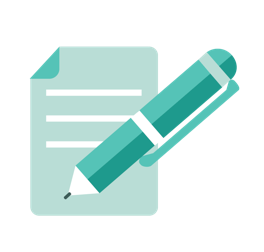 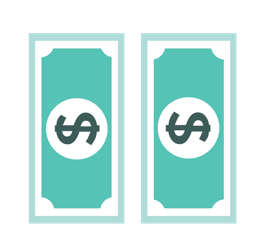 Make a budget
Writing down your spending and creating a monthly budget will help you understand where your money goes
Pay yourself first
Set aside a percentage of each paycheck for
savings before paying for other expenses
Save or invest your tax returns and raises
Consider saving them as part of an emergency fund or investing them in something appropriate for your goals
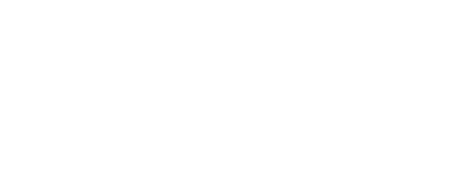 4
4
4
[Speaker Notes: Short-term savings can be thought of as anything that will occur in the next year or two, but may vary depending on the individual and their goal. Short-term savings are often overlooked but are a critical part of preparing for specific goals as well as the unknown. Having three to six months of expenses saved as an emergency fund can be an important short-term goal. 

Consider these tips to make every dollar count.

[CLICK]
Make a budget
Writing down your spending and creating a monthly budget will help you understand where your money goes so you can get a clear picture of how you can start saving.

[CLICK]
Pay yourself first
Set aside a percentage of each paycheck for savings before paying for other expenses. By making a habit of paying yourself first, you won’t even miss the extra money.

[CLICK]
Save or invest your tax returns and raises
It can be easy to think of your tax returns as unexpected cash that you can use to treat yourself. I’d encourage you to consider saving them as part of an emergency fund or investing them in something appropriate for your goals.

Planning for a rainy day doesn’t have to be a lump sum. Try incorporating saving for a rainy day as part of your monthly budget. Shoot for 3-6 months’ worth of expenses.]
SMART WAYS TO HELP SAVE, GROW AND PROTECT YOUR MONEY
Short-term savings
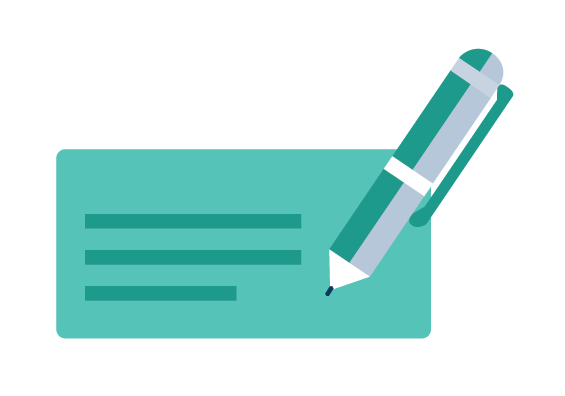 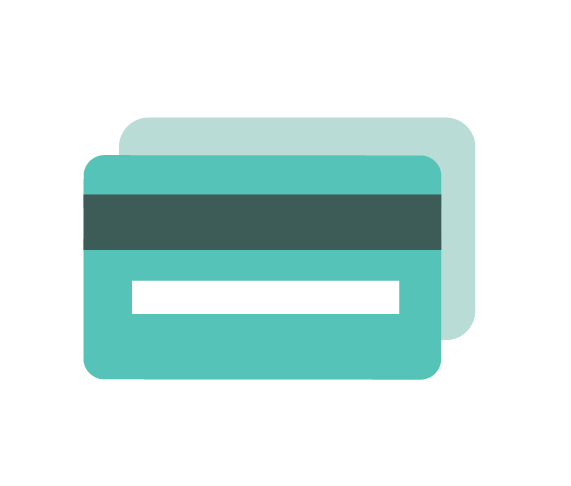 Eliminate credit card debt
Look at consolidation, balance transfers to accounts with lower interest rates or other ways to pay down high interest accounts
Focus on paying high interest accounts first
Pay off student loans
Paying off student loans is always a good idea, so try paying more than the required payment if you can
Student loan refinancing helps reduce
the overall amount you repay
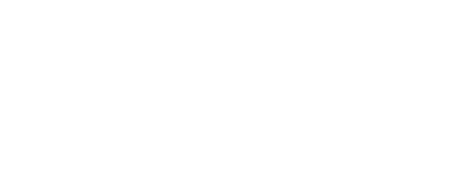 5
5
5
[Speaker Notes: Eliminate credit card debt
• Look at consolidation, balance transfers to accounts with lower interest rates or other ways to pay down high interest accounts
• Focus on paying high interest accounts first, then go after balances that are quickest to pay off


[CLICK]
Pay off student loans
Six in 10 say student loan debt is holding them back from saving for retirement.1

So, how can you tackle all that debt? 

First, focus on your needs vs. wants. You may need to have a car, but you don’t need to buy a brand new car or one with a payment that doesn’t allow you to stay on top of more important debts. This same principle should be applied across all of your purchases to find a healthy financial balance.

• Paying off student loans is always a good idea, so try paying more than the required payment f you can
• Student loan refinancing is an option that helps reduce the overall amount that you pay 

1 https://www.napa-net.org/news/managing-a-practice/industry-trends-and-research/competing-financial-priorities-diverting-from-retirement-savings-goals/]
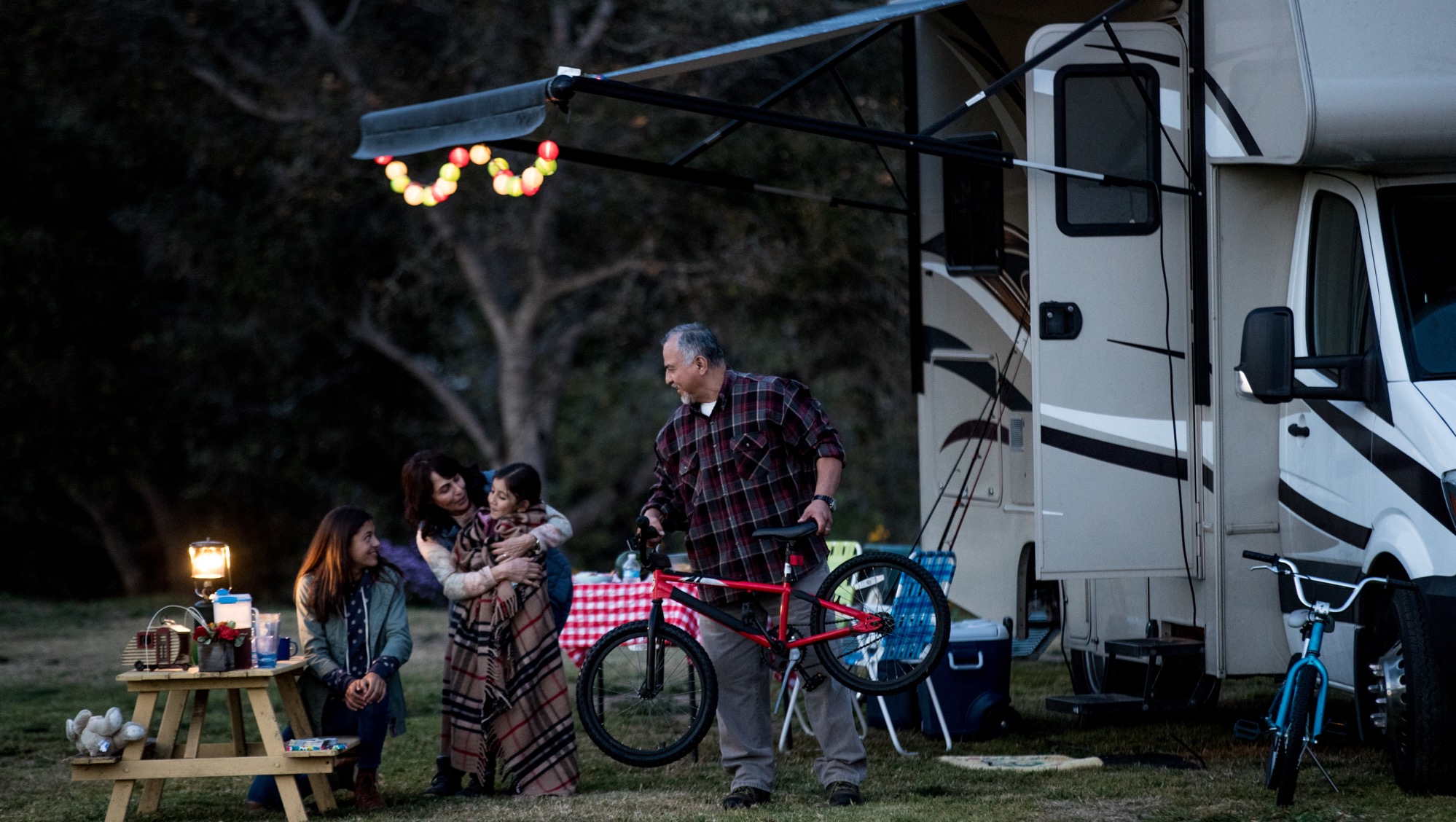 LONG-TERM
savings
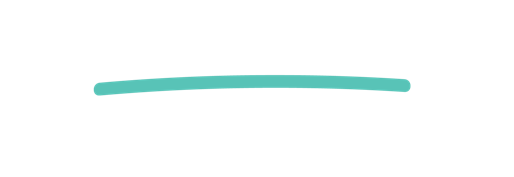 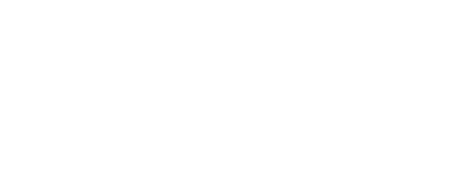 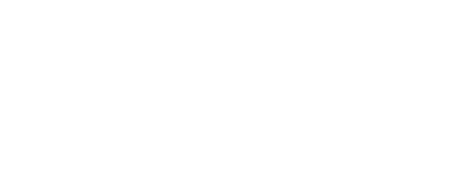 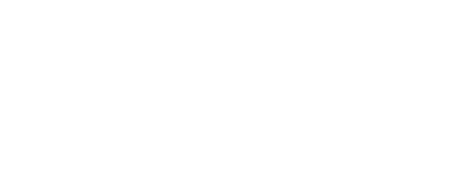 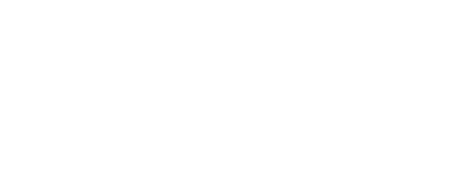 6
6
6
[Speaker Notes: When you have a goal that’s more than two years away, that’s long-term savings, but this could depend on you and your goals. This could include things like college planning or saving for retirement.

Depending on your goals, there may be different ways to achieve them.]
SMART WAYS TO HELP SAVE, GROW AND PROTECT YOUR MONEY
Long-term savings
84% of companies offer a matching program1
Save through your employer’s retirement plan
Contributing to your company’s retirement plan is a great way to save and build earnings over time
Be sure to take advantage of employer matching if it’s available
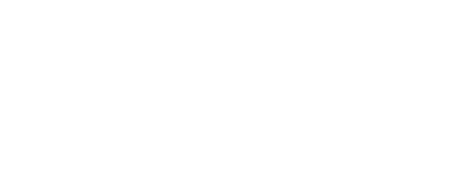 7
1 https://www.bestliferates.org/blog/2017-life-insurancestatistics-and-facts/
7
7
[Speaker Notes: One way to tackle long-term savings is through your employer’s retirement plan.
• Contributing to your company’s retirement plan is a great way to save and build earnings over time
• Be sure to take advantage of employer matching if it’s available
• 84% of employers offer a matching program

1 https://www.bestliferates.org/blog/2017-life-insurancestatistics-and-facts/]
SMART WAYS TO HELP SAVE, GROW AND PROTECT YOUR MONEY
Long-term savings
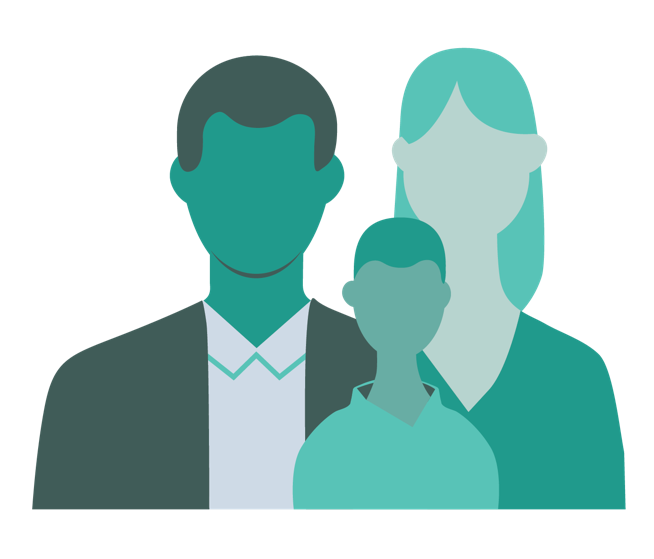 Saving for college through a 529
Saving for a child’s college expenses can be an attainable goal if you start early and stick with it
Saving a regular amount, consistently from the time your child is born, is a great way to start. A 529 plan is one way that you can incrementally save money for education

Ask your financial professional what is the best plan for you
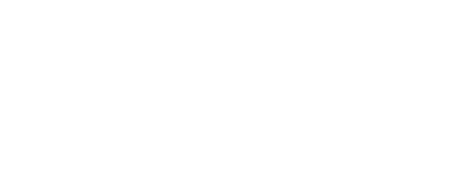 8
8
8
[Speaker Notes: Saving for your child’s college tuition might be another long-term goal you have. 
• It can be an obtainable goal if you start early and stick with it
• Saving a regular amount, consistently from the time your child is born, is a great way to start. A 529 plan is one way that you can incrementally put away money for education
• Ask your financial professional what is the best plan for you]
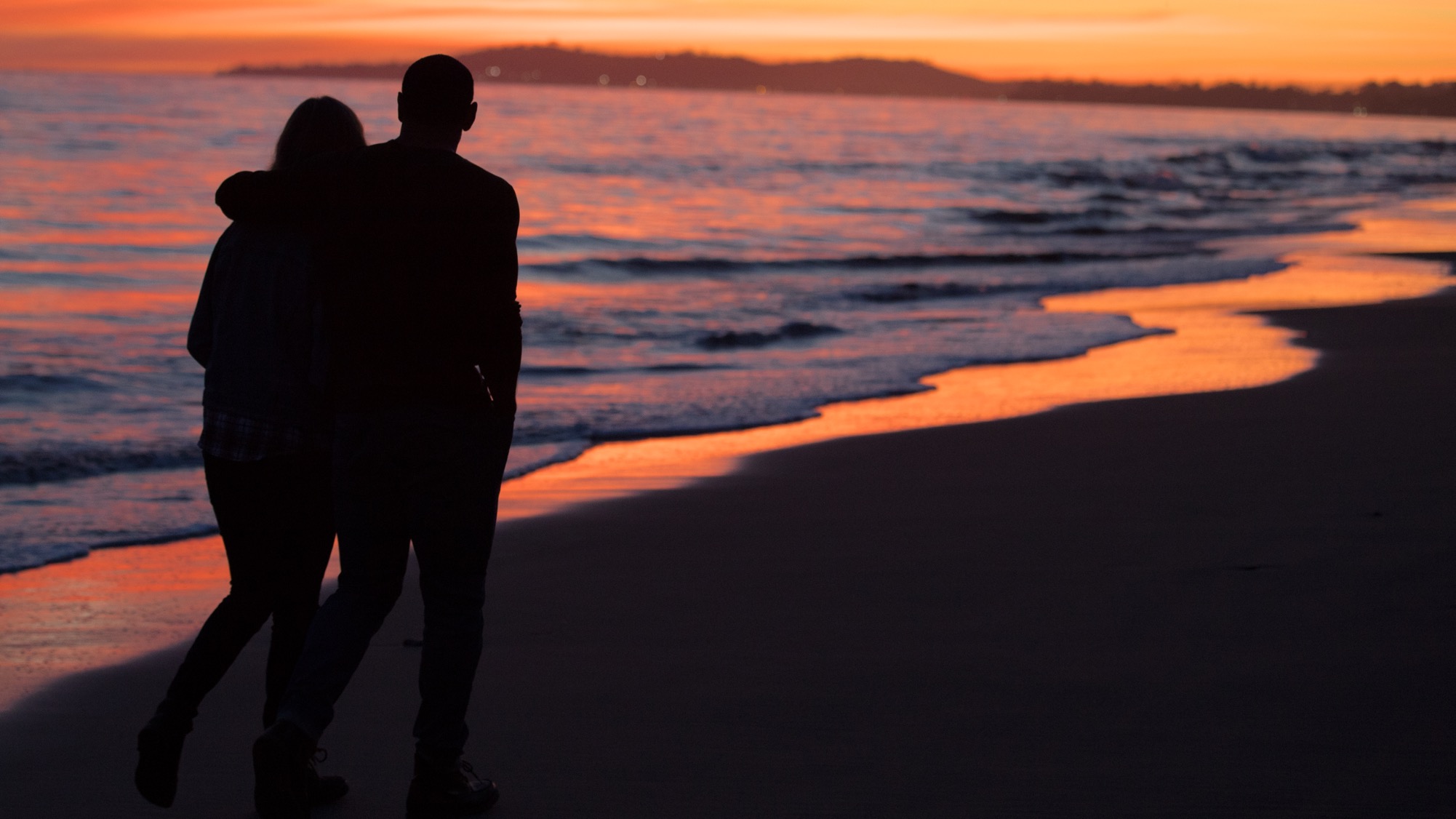 investments
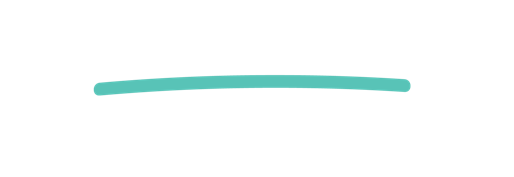 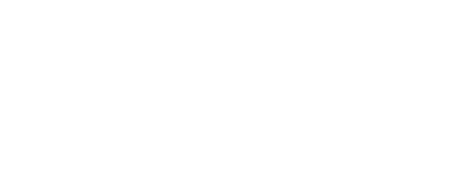 9
9
9
[Speaker Notes: Let's look at a few investment options that may help grow your wealth. 

Remember, you can always talk to your financial professional or certified financial planner to see what investment options are appropriate for you and your goals.]
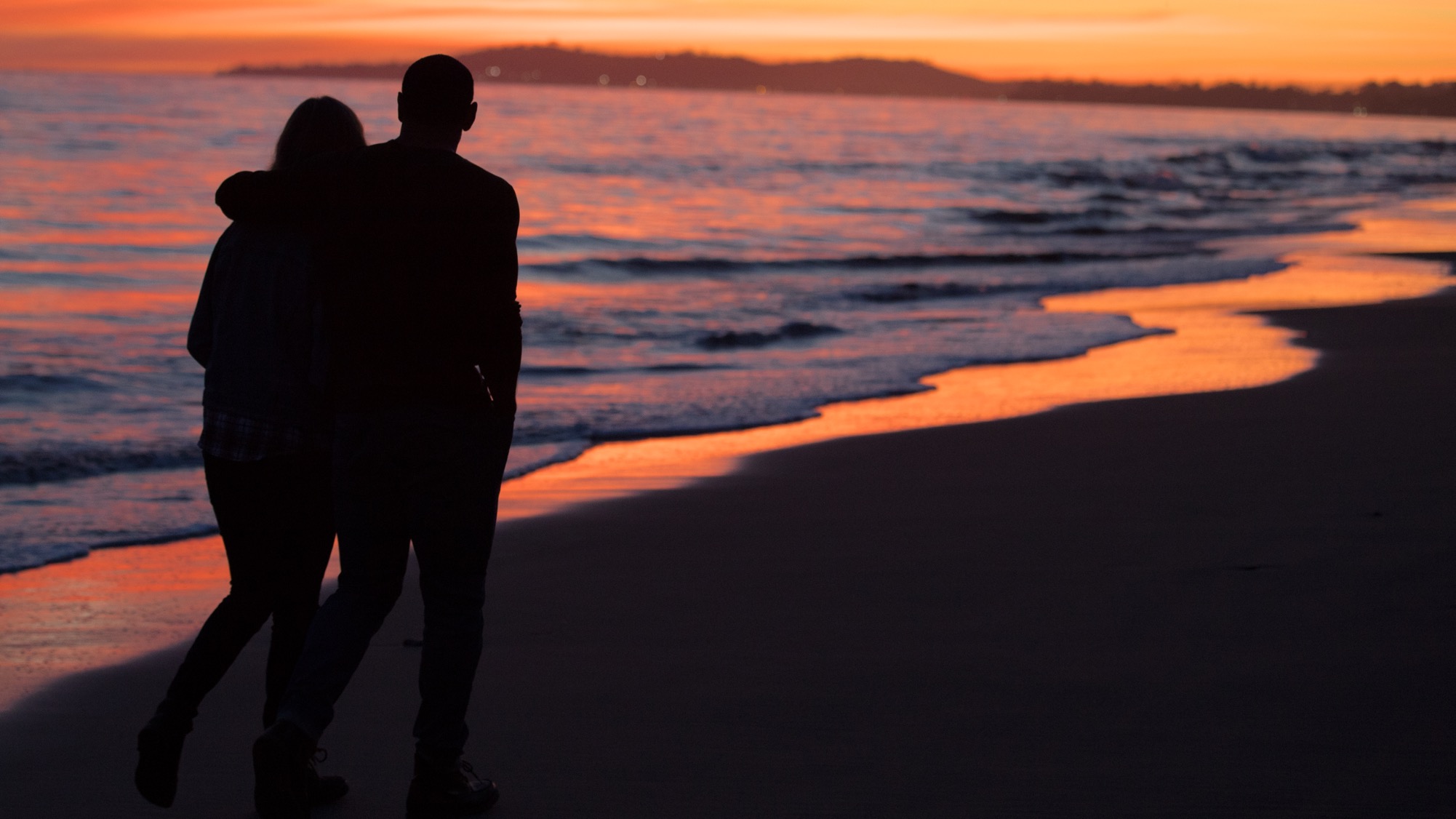 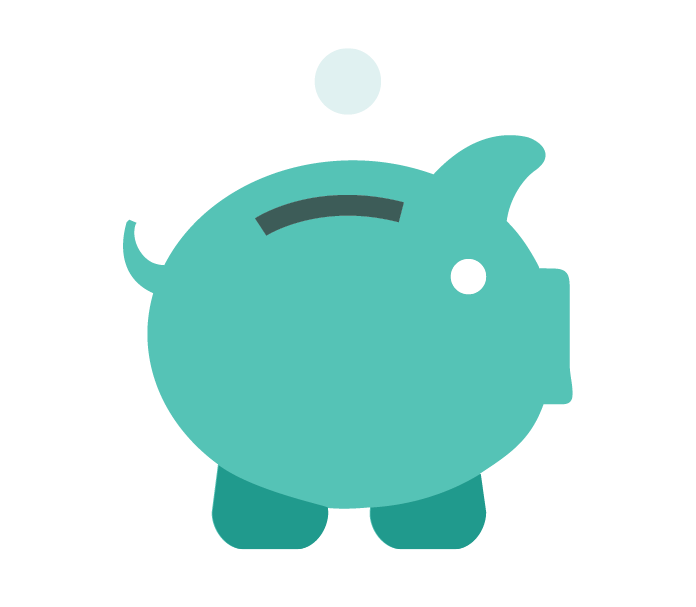 Mutual funds
Professionally managed pools of money
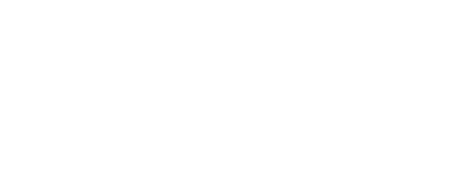 Investing involves market risk, including possible loss of principal, and there is no guarantee that investment objectives will be achieved.
10
[Speaker Notes: Mutual funds pool money from many investors. This money is professionally managed according to a specific investment strategy. Because of these unique strategies, mutual funds offer diversification and a wide variety of investment styles.]
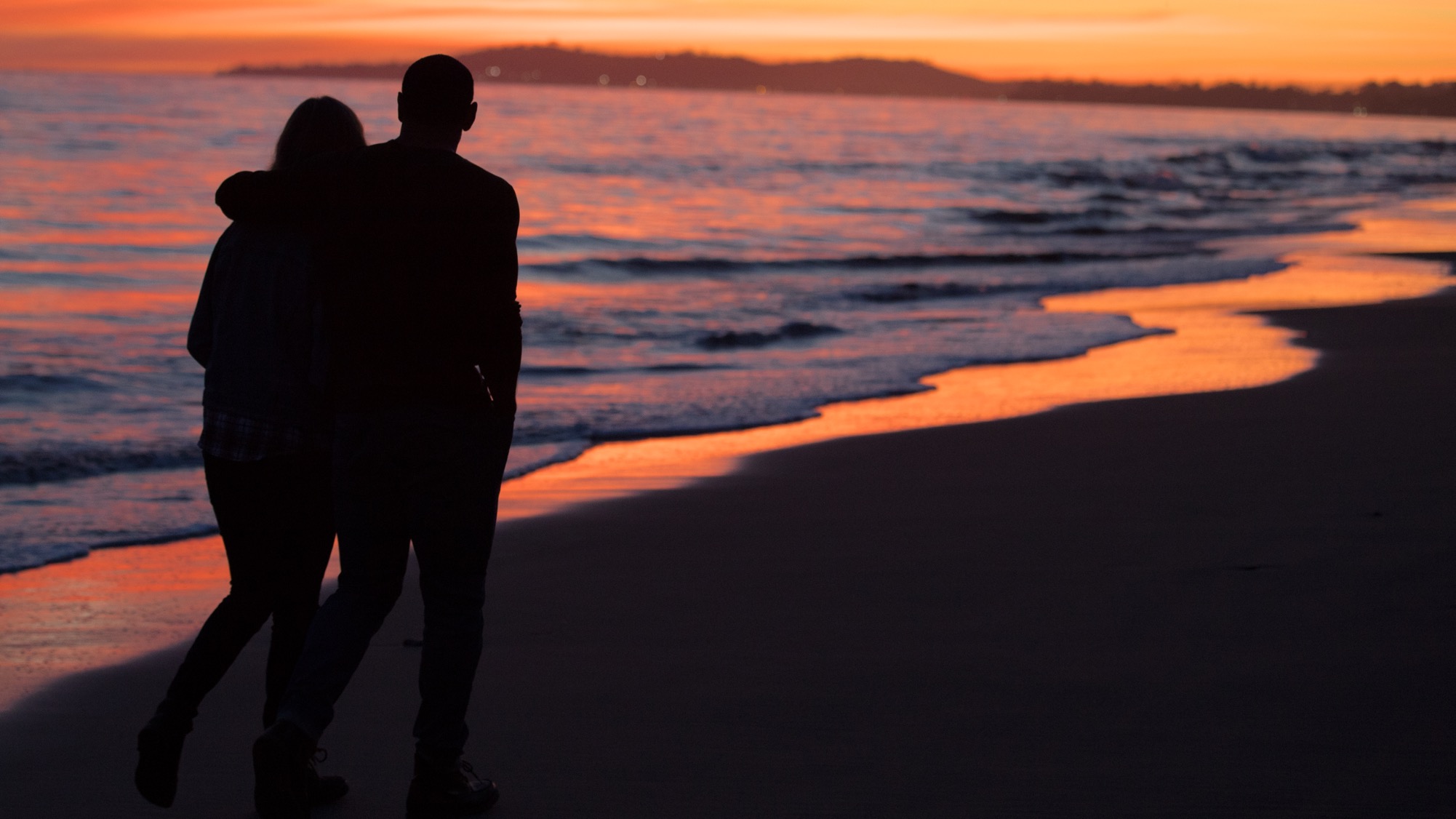 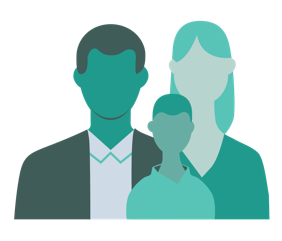 Life insurance
Investing in whole, universal or variable universal life policies that have cash-building abilities
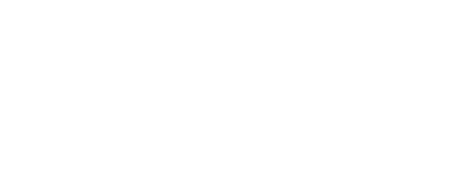 Investing involves market risk, including possible loss of principal, and there is no guarantee that investment objectives will be achieved.
11
[Speaker Notes: [Read slide]]
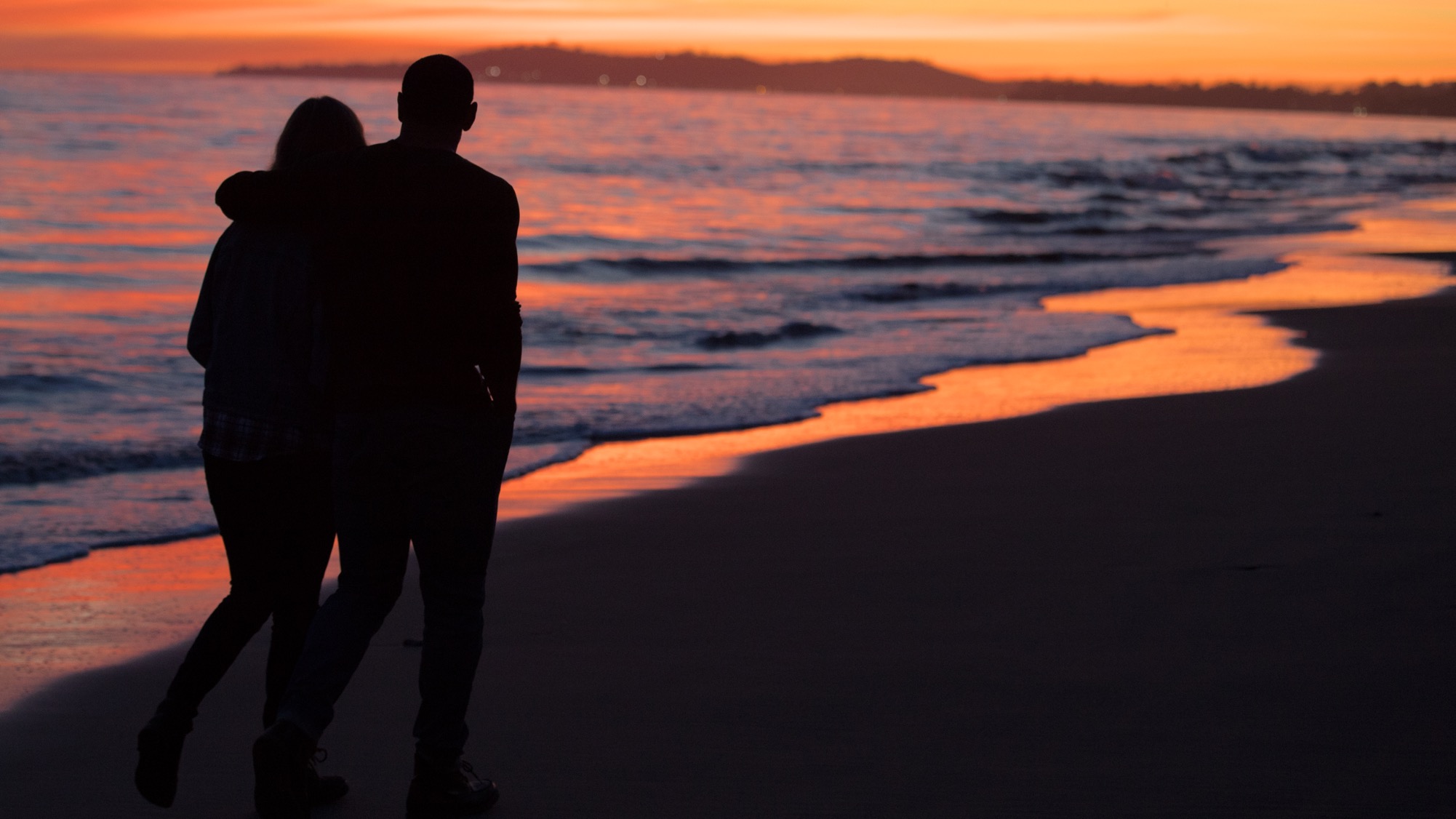 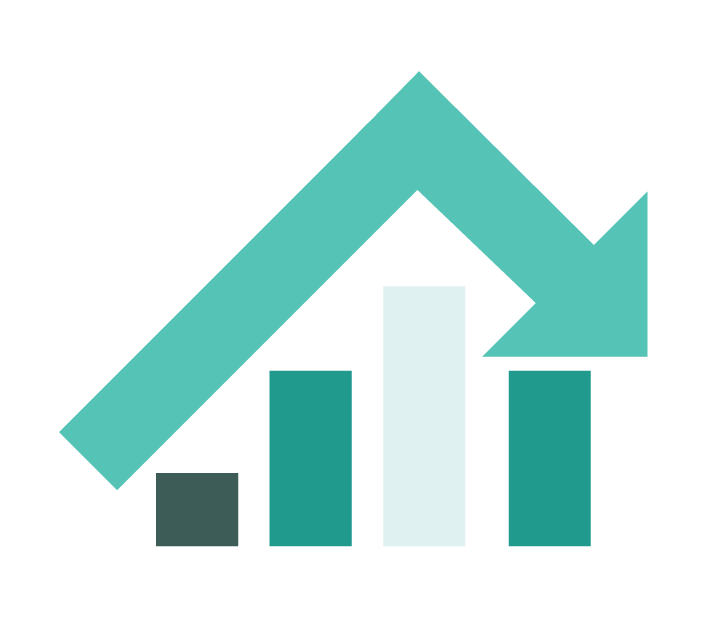 Stocks
A share of ownership in a company
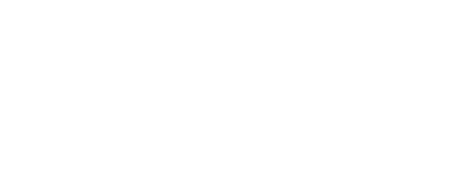 Investing involves market risk, including possible loss of principal, and there is no guarantee that investment objectives will be achieved.
12
[Speaker Notes: A stock is a share of ownership of a company. When you buy stock, you actually own a small piece of a company so you participate in the company’s successes and failures.]
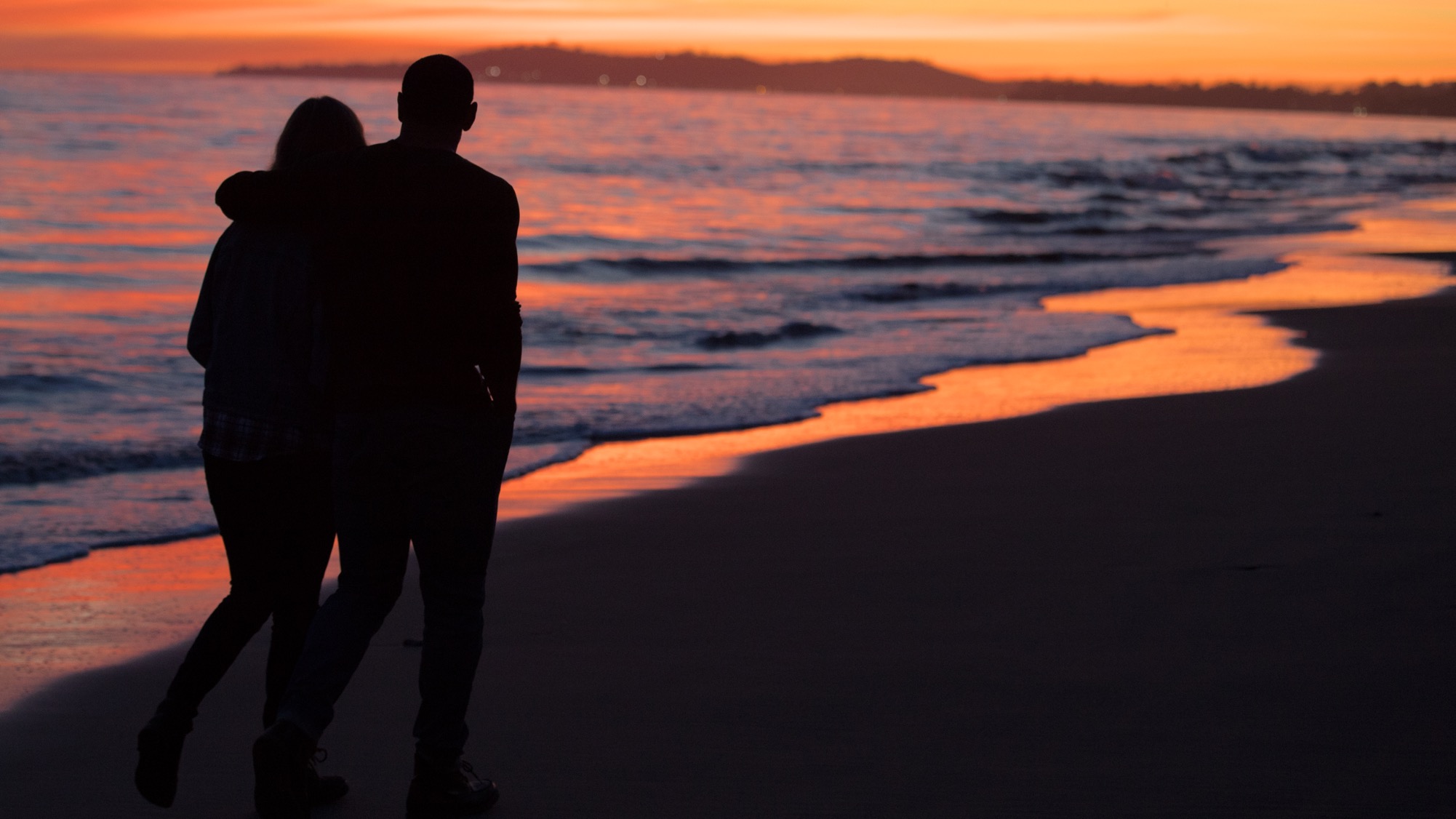 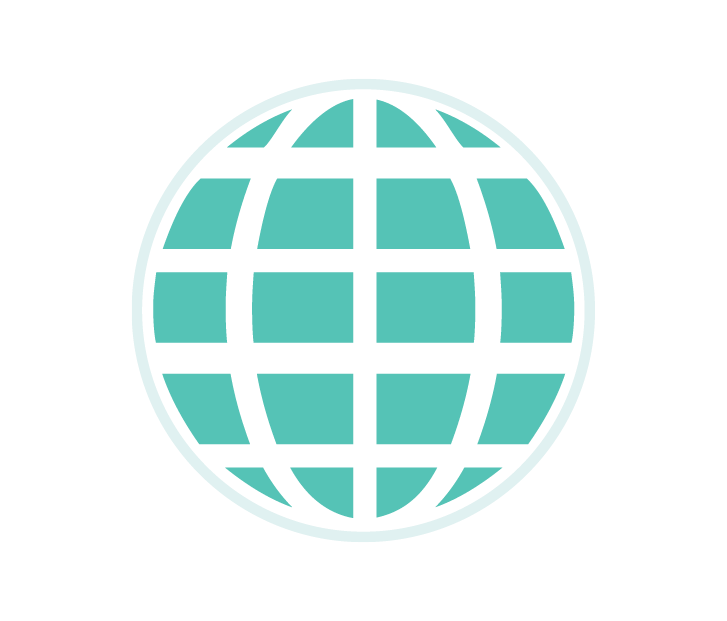 Global or emerging markets
A mutual fund or exchange-traded fund that invests the majority of its assets in the financial markets of a single developing country or a group of developing countries
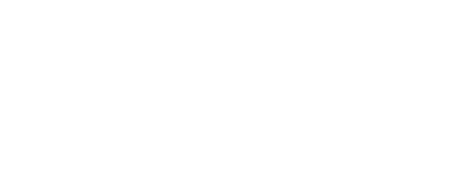 Investing involves market risk, including possible loss of principal, and there is no guarantee that investment objectives will be achieved.
13
[Speaker Notes: [Read slide]]
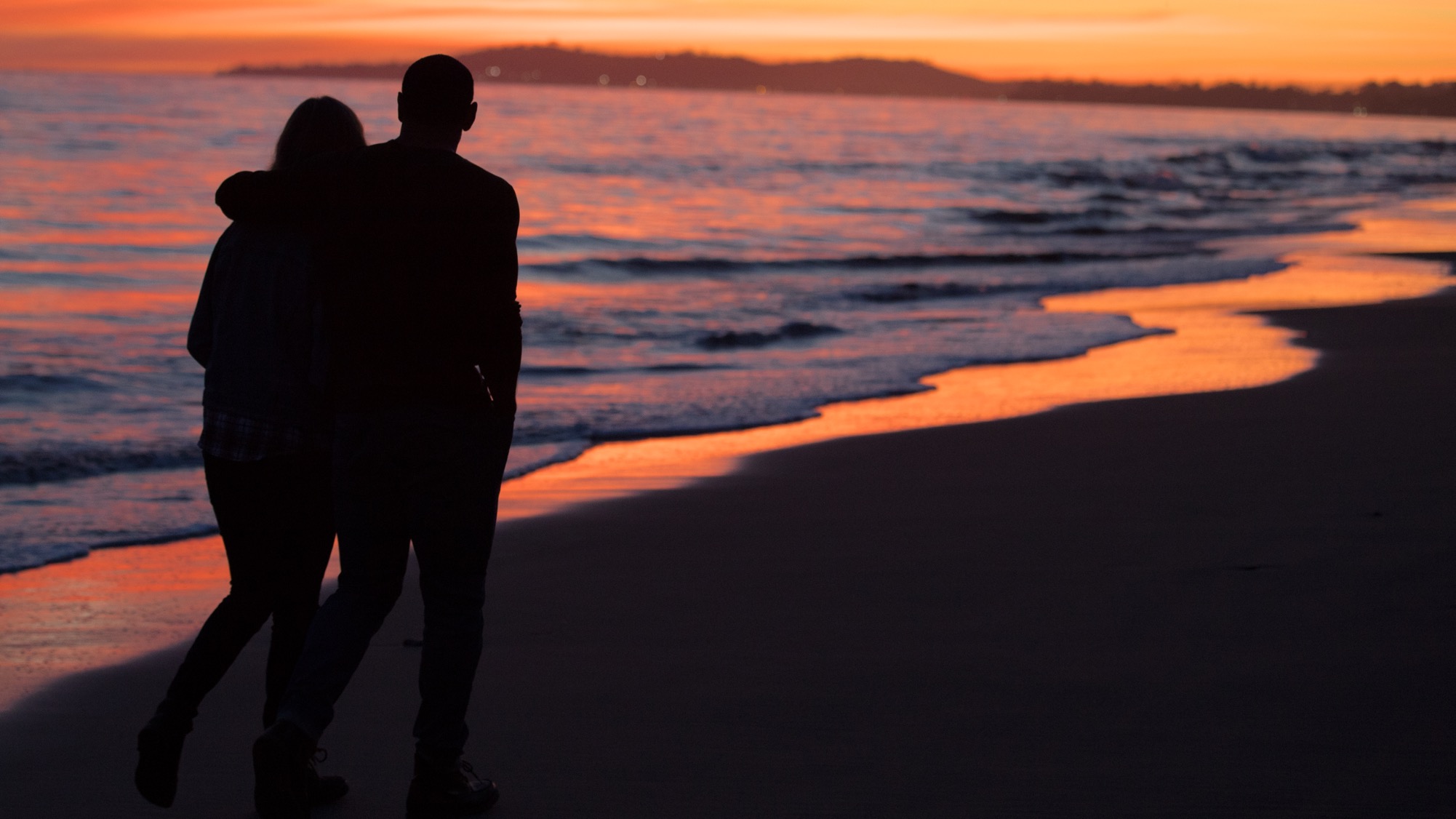 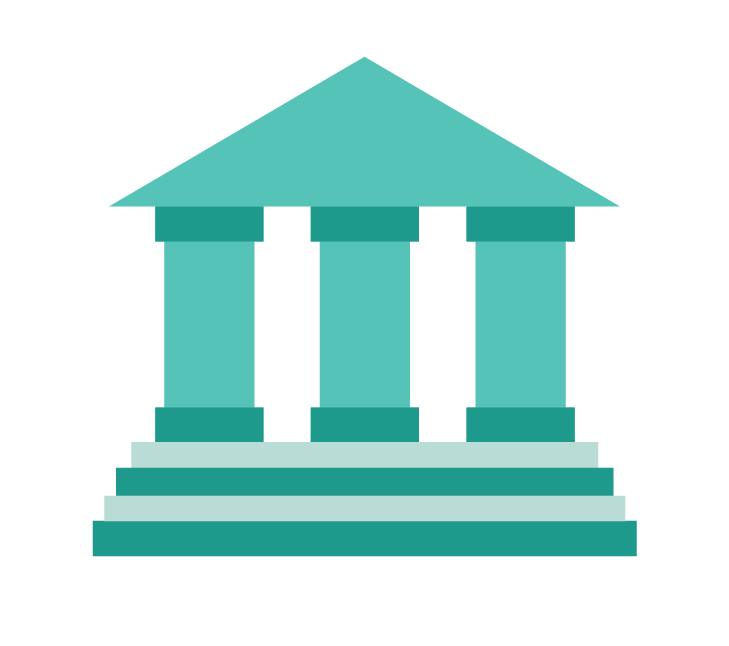 Bonds
Bonds are loans you make to the government or a
corporation in exchange for interest payments over
a specified term plus repayment of principal at the
bond’s maturity date
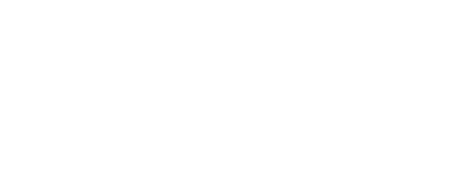 Investing involves market risk, including possible loss of principal, and there is no guarantee that investment objectives will be achieved.
14
[Speaker Notes: [Read slide]]
SMART WAYS TO HELP SAVE, GROW AND PROTECT YOUR MONEY
Protecting your assets
A few options to consider
Life insurance
This option can protect both your loved ones and your estate.

LLC
If you own a business, creating an LLC or other business entity can help protect your personal assets in the case of litigation against your business
Formalizes business relationships and partnerships

Separate accounts
Consider separate accounts, including for you and your spouse, for different financial goals so they’re not all exposed to the same risk.
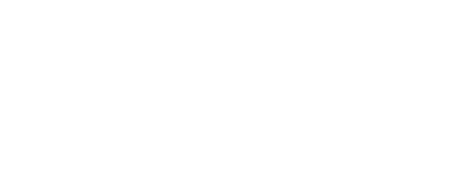 15
15
15
[Speaker Notes: Just like there are different investment options, there are plenty of strategies that can help you protect your money.

Here are a few to consider. 

[Read slide]]
SMART WAYS TO HELP SAVE, GROW AND PROTECT YOUR MONEY
Estate planning
All of your assets are worth protecting, and it’s never too late to start.
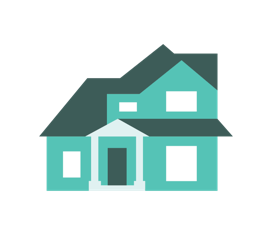 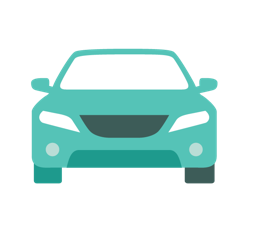 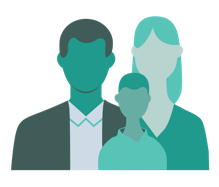 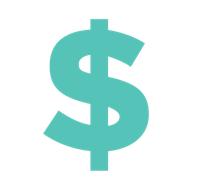 HOME
INVESTMENTS
CAR
LIFE INSURANCE
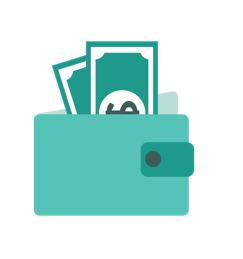 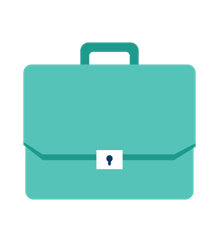 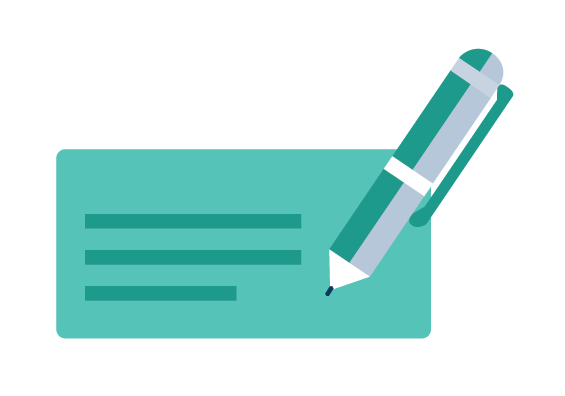 PERSONAL POSSESSIONS
CHECKING AND SAVINGS ACCOUNTS
RETIREMENT ACCOUNTS
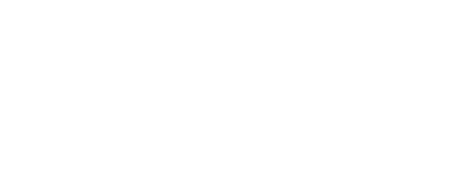 16
16
16
[Speaker Notes: Estate planning is the process of creating a legal document that gives instructions for managing and allocating your assets after you pass away. You might think that estate planning is only for the wealthy or that it’s too late to start after you retire. The truth is that all of your assets are worth protecting, and it’s never too late to start.]
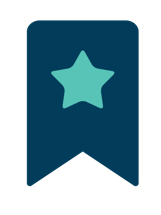 Take action
Find an app or online tools to help simplify spending and set a budget
If you are saving for your child’s college costs, ask your financial professional about the best plan for you
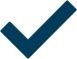 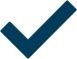 Look at debt consolidation or balance transfers to lower interest rates
If you aren’t taking full advantage of employer matching through your retirement plan, consider increasing your contribution
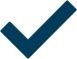 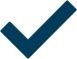 Determine what percentage of each paycheck you will use to pay yourself first by putting it directly into savings according to your goals
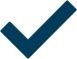 Ask your financial professional about life insurance options that are suitable for your particular situation
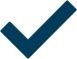 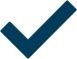 Be sure your beneficiaries are up to date
If you have student loan debt, contact your loan administrator for repayment options that fit your budget, or see if you can refinance
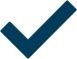 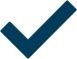 Talk to your financial professional about your plan to make sure it fits your objectives
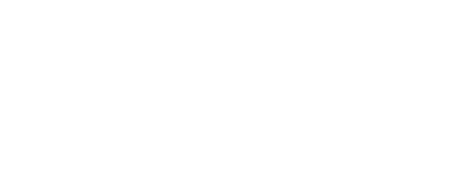 17
17
17
[Speaker Notes: To wrap up, let’s look at some ways you can take action.]
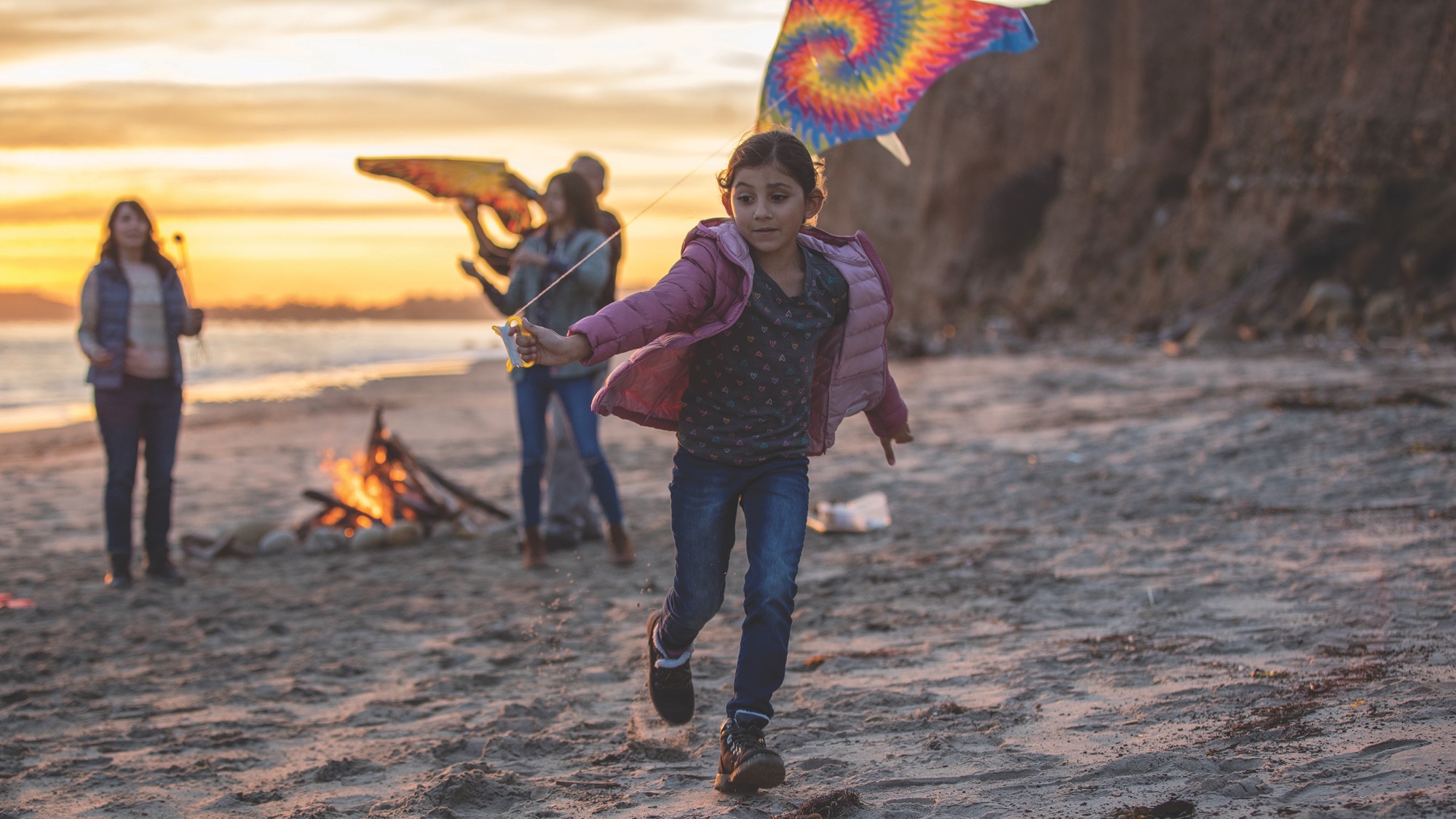 Q&Aquestions?
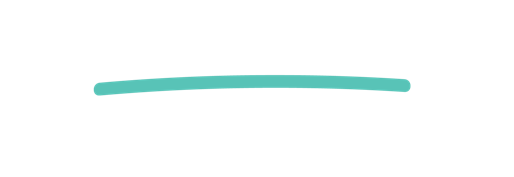 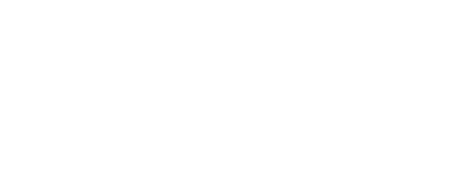 Nationwide can help
Presenter name

Presenter contact informationPresenter contact information
Access your retirement accountNationwide.com/myretirement


1-800-772-2182
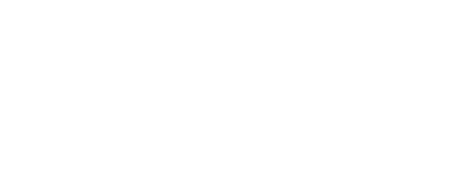 19